Parallel -schikking
Integrale opdracht
Schaalschikking in stijl
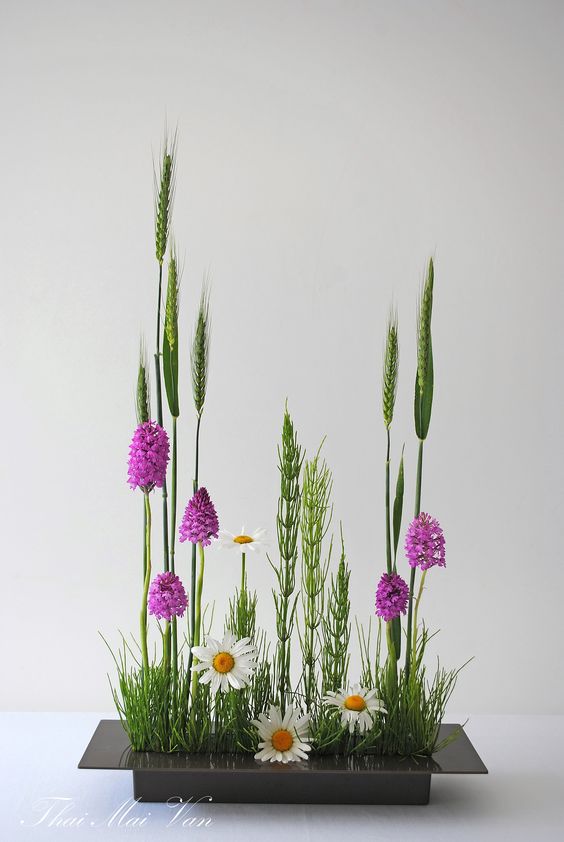 Parallelschikking
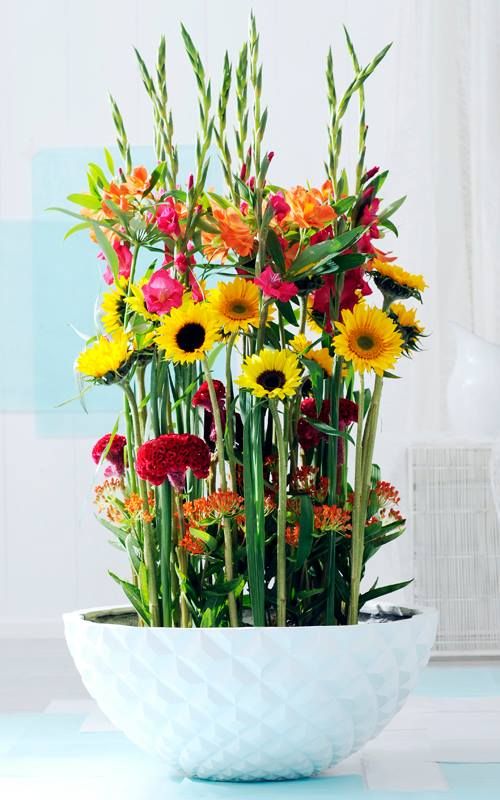 Parallelschikking
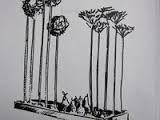 Parallelschikking
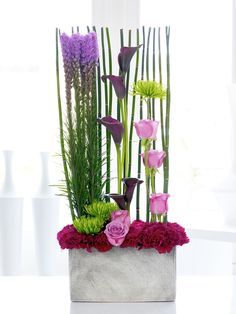 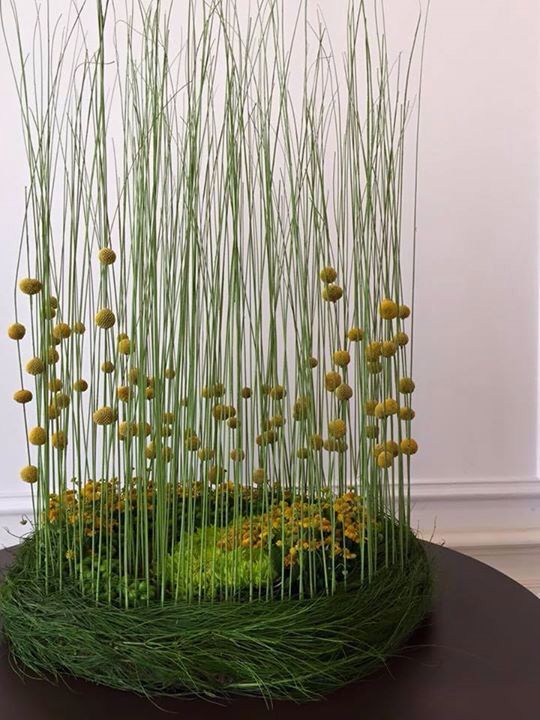 Parallelschikking
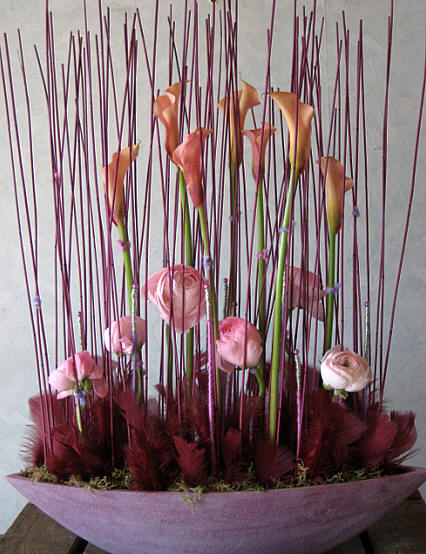 Parallelschikking